Delirium
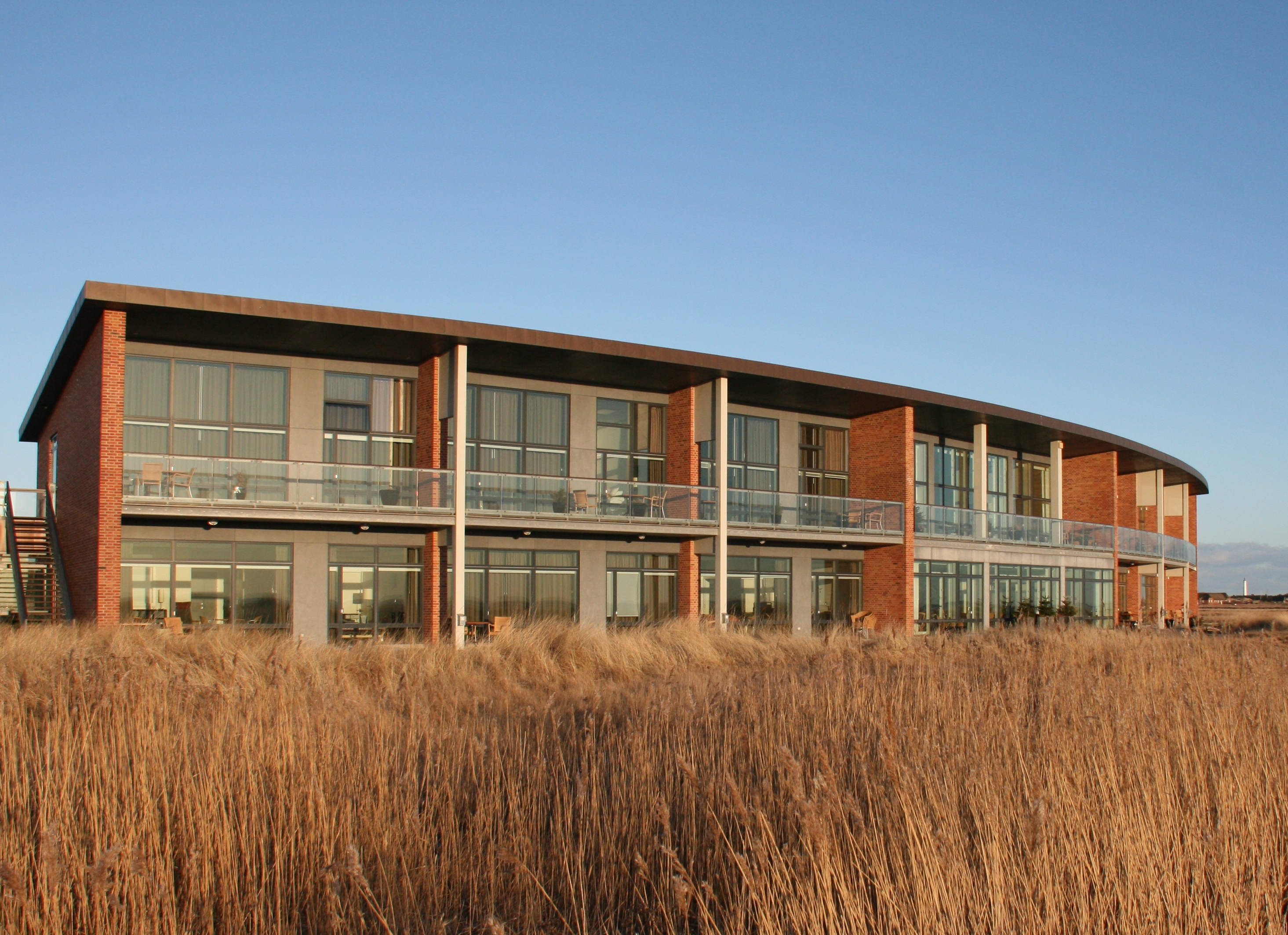 Program
Kort gennemgang af delirium.
Gennemgang af CAM score.
Gruppe arbejde.
Hvordan har vi grebet det an på Anker Fjord Hospice.
Hvordan dokumentere CAM score.
Delirium
Delirium er en somatisk krisesituation, en akut hjerneinsufficiens

Hyperaktivt delirium- 25%
Hypoaktivt delirium – 25%
Blandingsdelirium – 50%
Prævalens af delirium
Risiko for udvikling af delirium
Udløsende årsager
Udløsende årsager
Nonfarmakologiske tiltag
CAM score
1. Akut indsættende og fluktuerende forløb
Er der tegn på en akut ændring i patientens mentale tilstand i forhold til det habituelle?
Varierer den abnorme adfærd i løbet af døgnet, dvs. kommer og går den eller bliver den mere eller mindre alvorlig?
2. Uopmærksomhed
Har patienten svært ved at fastholde opmærksomheden, er let at distrahere, har svært ved at hold styr på det der blev sagt?
3. Uorganiseret tankegang.
Er patientens tankegang uorganiseret og usammenhængende med vrøvlende og irrelevant tale, uklare og ulogiske tanker eller uforudsigelig skift fra et emne til et andet?
4. Ændret bevidsthedsniveau
Er patientens bevidshedsniveau ændret, således at patienten er : På vagt (overopmærksom), Sløv (søvnig)
Som i en døs (vanskeligt at få opmærksomhed)
Ukontaktbar.
CAM prætest
Klassificer de otte kategorier i prætesten i forhold til 4kategorier i CAM.
Diskuter hvorledes de 17 patient eksempler kan scores i forhold til CAM.
Kla
Hvordan har vi grebet CAM an på Anker Fjord Hospice?
Gennemgået træningsmanualen fra den kliniske retningslinje om delirium.
Fokusgruppe emne om delirium.
Udarbejdet vores eget hjælpeskema til CAM score.
Gennem
Dokumentation i EPJ
1. Akut indsættende og fluktuerende forløb
( ) ikke tilstede		( )  tilstede
2. Uopmærksomhed
( ) ikke tilstede		( ) tilstede
3. Uorganiseret tankegang
( ) ikke tilstede		( ) tilstede
4. Ændret bevidsthedsniveau
( ) ikke tilstede		( ) tilstede
Dokumentation i EPJ
Tilstedeværelse af diagnose delirium
( ) CAM positiv (Diagnose delirium er til stede)
( ) CAM negativ (Diagnose delirium er ikke til stede)
Psykosocialt:
Husk
Skriv så objektivt som muligt.
Skriv det du ser, og ikke det du tolker
Eksempel fra EPJ
Patienten er scoret positiv for delirium
Psykosocialt:
Patienten er sort snakkende og hallucineret. Datter siger ja til alle de beskrevne symptomer i delir pjecen. Får efter rammeordination serenase.
Eksempel fra EPJ
Psykosocialt:
Sidst på aftenen mener Niels han har slået hovedet i bordet og tabt alle sine piller. Det stemmer ikke, da jeg så han tog dem. Niels tager ud efter ting i luften som ikke er der. Han snakker om penge og piller. Skiller afløbet af på håndvasken og er sikker på at noget er faldet i. Han bliver vred, da jeg korrigerer ham. Der gives serenase.
Eksempel fra EPJ
Psykosocialt:
Patienten siger at tankerne flyver rundt i hovedet på ham, og han ikke når at få den ene tanke tænkt færdig, inden næste er på vej.
Senere siger han til hustruen ”Birgitte kan du ikke se de ikke har rent mel i posen her”.
Eksempel fra EPJ
Psykosocialt:
Patientens øjne glider væk i samtalen. Han er svær at holde øjenkontakt med.
Senere snakker han om en lastbil der skal flytte nogle møbler fra en møbelfabrik.
Spørgsmål?
Tak for opmærksomheden